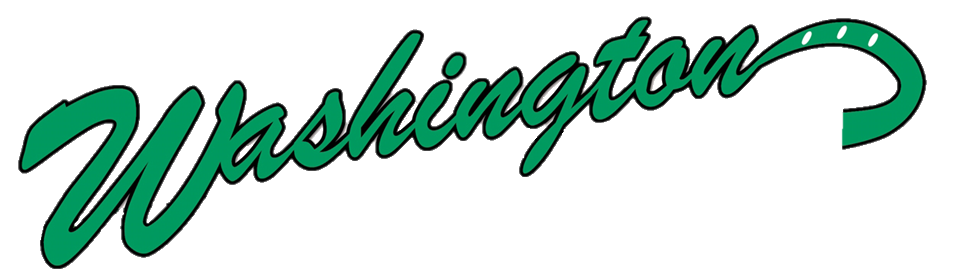 APRIL 27, 2024
10:00 AM to 2:00PM
Washington Conservation Club, Washington
EARTH DAY CELEBRATION
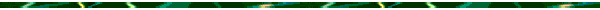 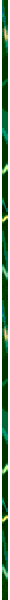 Invasive species walk 
at 11 am
Identify plants that need to be eliminated so natives can grow!
Giving away dog bag dispensers and refills
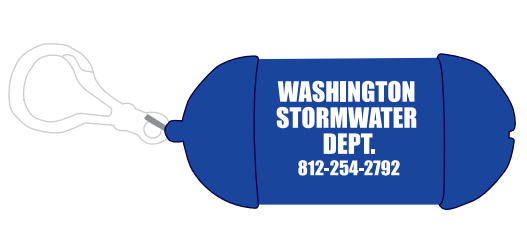 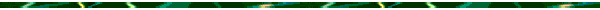 E-waste Collection: any smaller old electronic item that has a cord
Drug Take Back Event: expired or unused prescriptions, over-the-counter medications, needles and inhalers  
Sharps Container Exchange
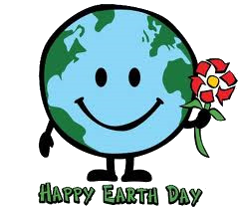 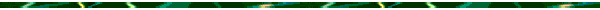 Milkweed Give Away
Sponsored by 
Etienne’s Farm Market
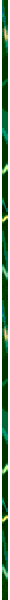 Vendor booths: 
Nature Photography by Steve Smith, 
Cecil’s Handcrafted Wind Chimes,
LaLa’s(Formerly Buds), Green Fins,   
Wini Frances –Children’s Author and Crafter, 
 Stevens Goat Milk Soap,
Ron’s Candles 
and Master Gardeners
Other Booths by Dav. Co. Soil & Water, SWCD Invasive Species Specialist, 
Hoose Hill Farm,                                               
Barr-Reeve Ag, and more
Tree Seedlings to be Given Away
White Pine, Swamp White Oak,           Bald Cypress, Plus                                   Common Chokecherry Shrub
Children’s Craft Corner
FOOD TRUCKS:              
  Rockin and Rollin Dogs,                 Big Boy’s Burgers, and                 Jose’s Burritos